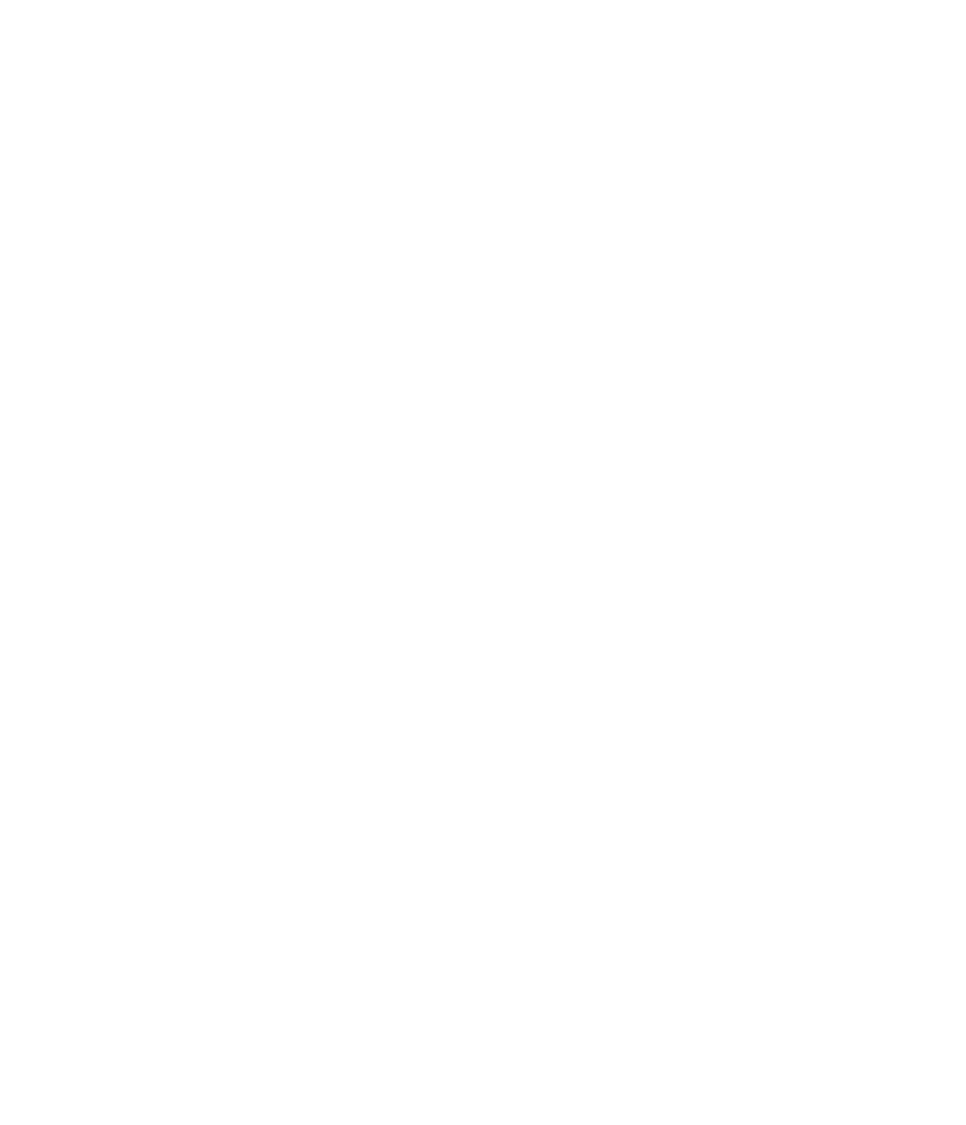 ACTIVITIES and achievements OF 
M. DESIGN (FASHION Design) in 2019
STUDENTs  ACTIVITIES
Visited 69th National Garment fair at Bombay Exhibition Centre on 18th July 2019
Participated in Lakme Fashion Week, Mumbai in January 2019
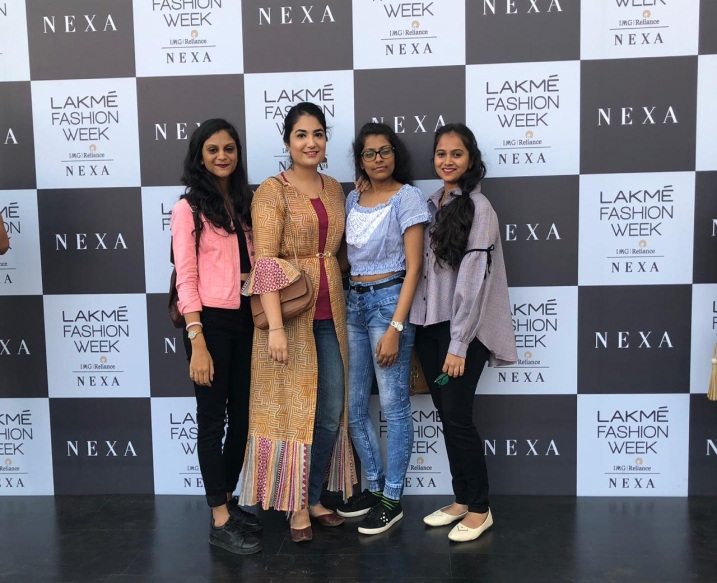 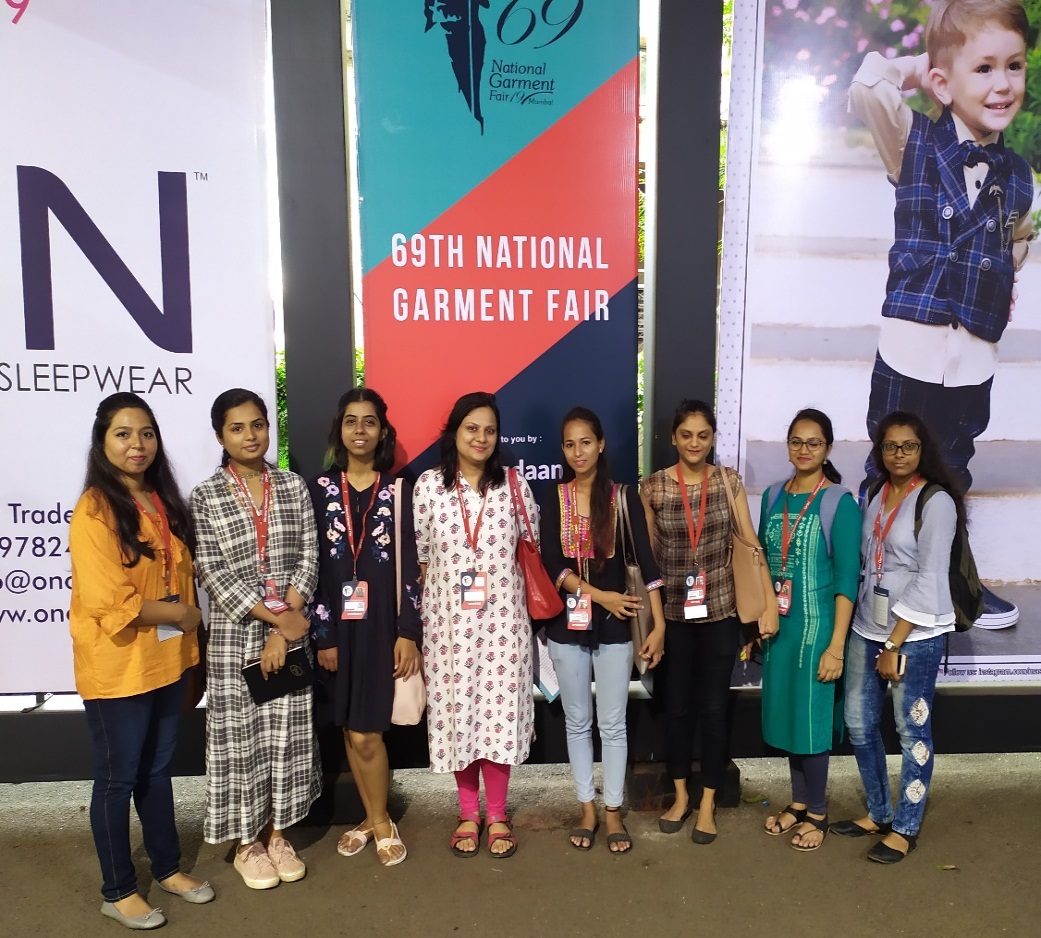 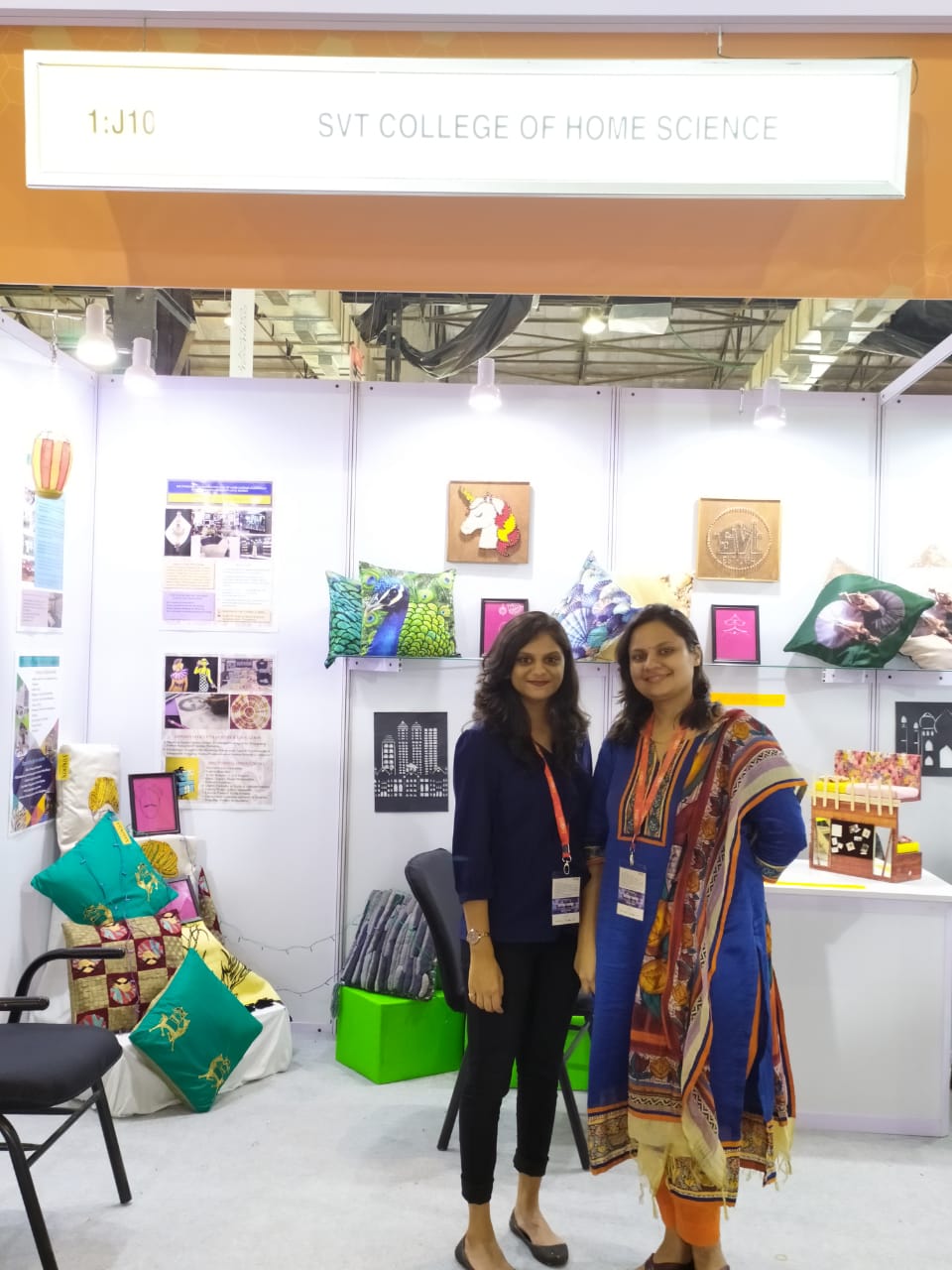 Participated in Houseware, Gifts and Home Furnishing Exhibitiom organized on 3rd to 5th July 2019, in Bombay Exhibition Centre, Mumbai
STUDENTs  ACTIVITIES
Visited Punikim Industries Pvt. Ltd. On 22 November 2019 to see the Innovative Fabric development
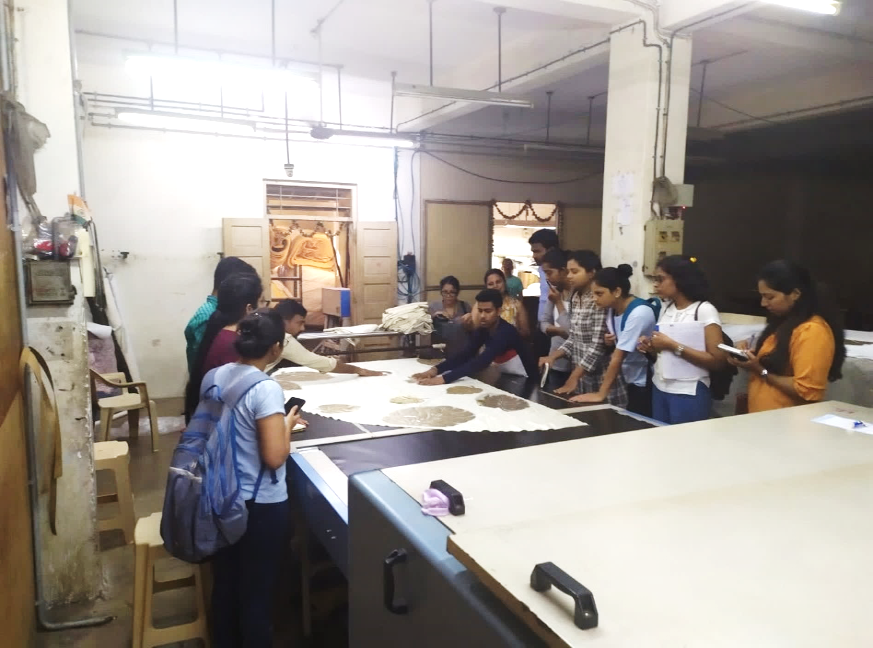 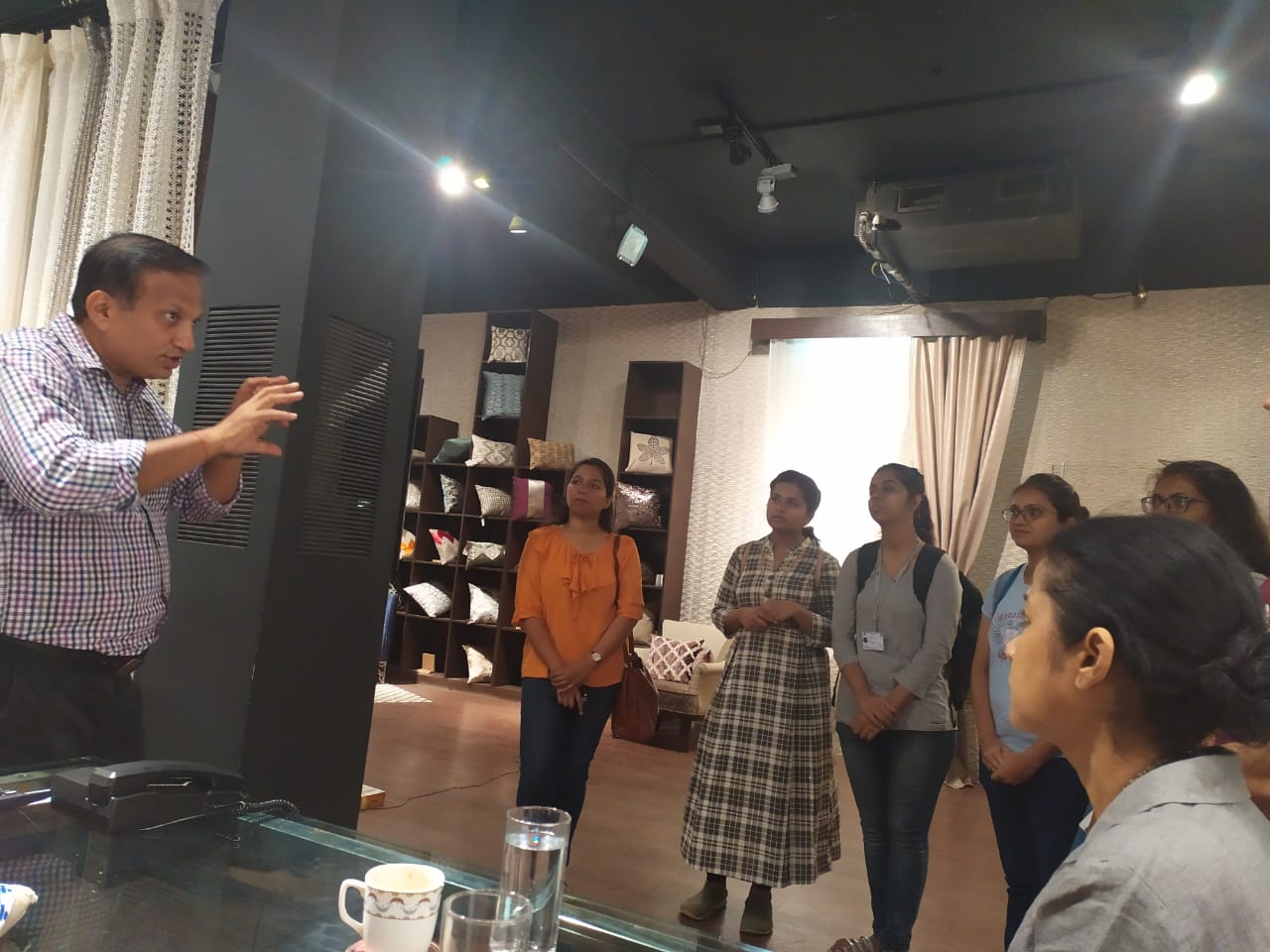 Visited Creative Garments Pvt. Ltd. On 5th Dec 2019 to understand the Production Management in Garment Factory
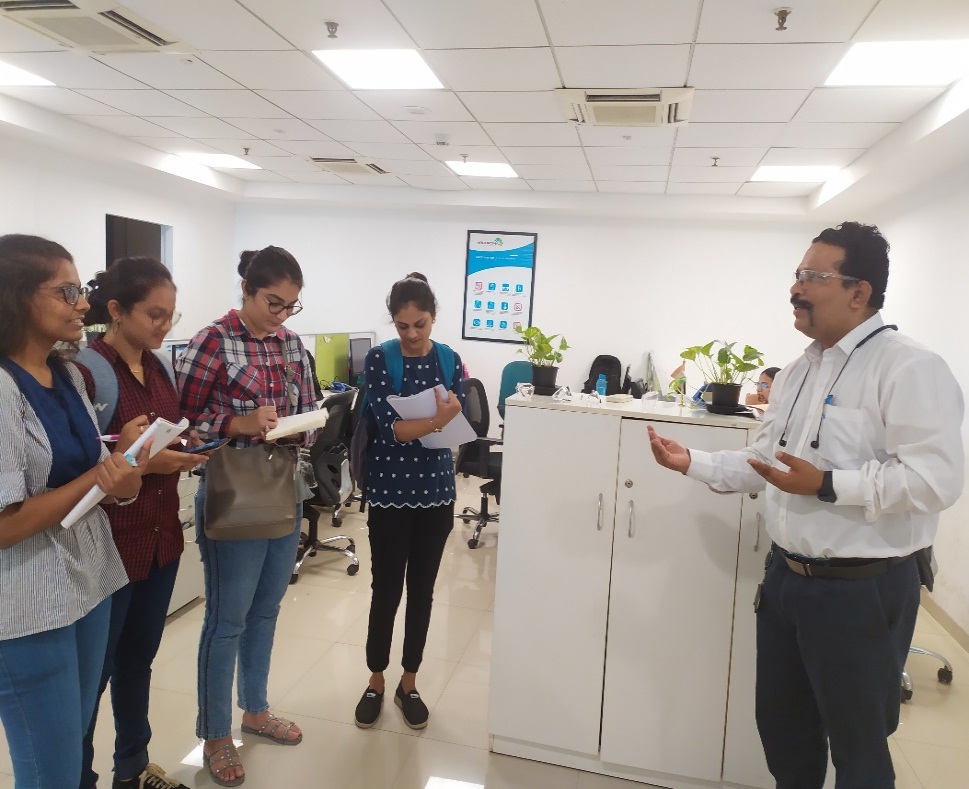 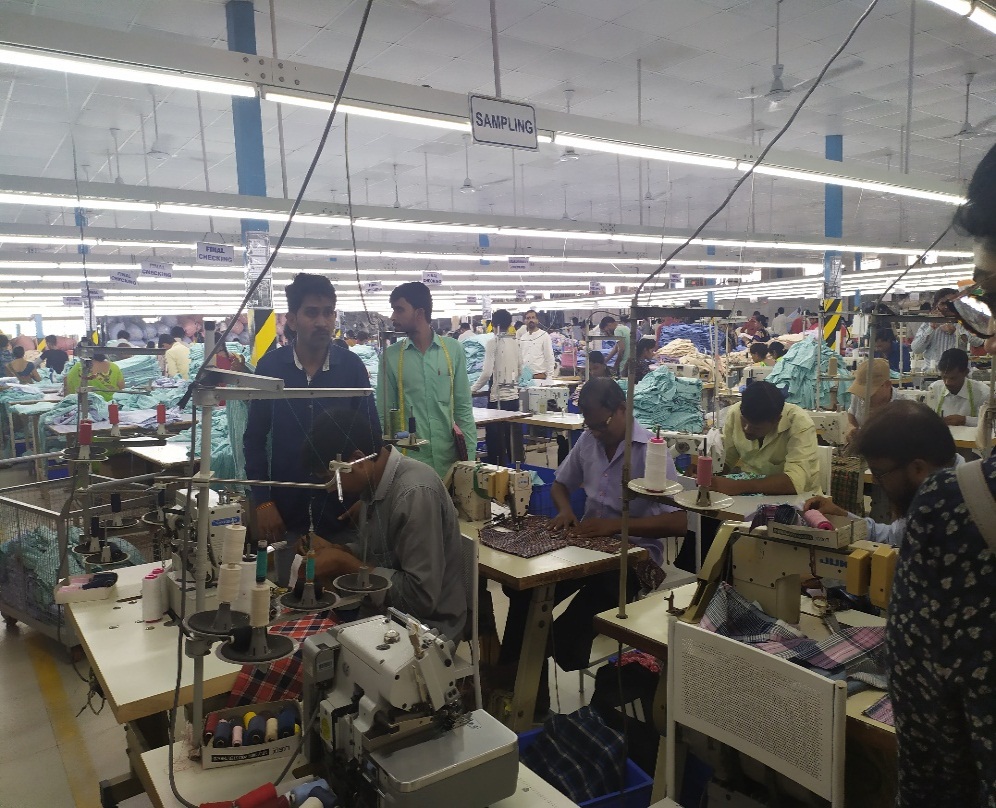 Visited Archroma India Pvt. Ltd. On 26th November 2019 to gain insights of dyeing and finishing for Textile Industry
STUDENTs  ACTIVITIES
Participated in AVISHKAR 2020, Inter University Research Convention held on 15th  January and got selected for Final poster presentation.
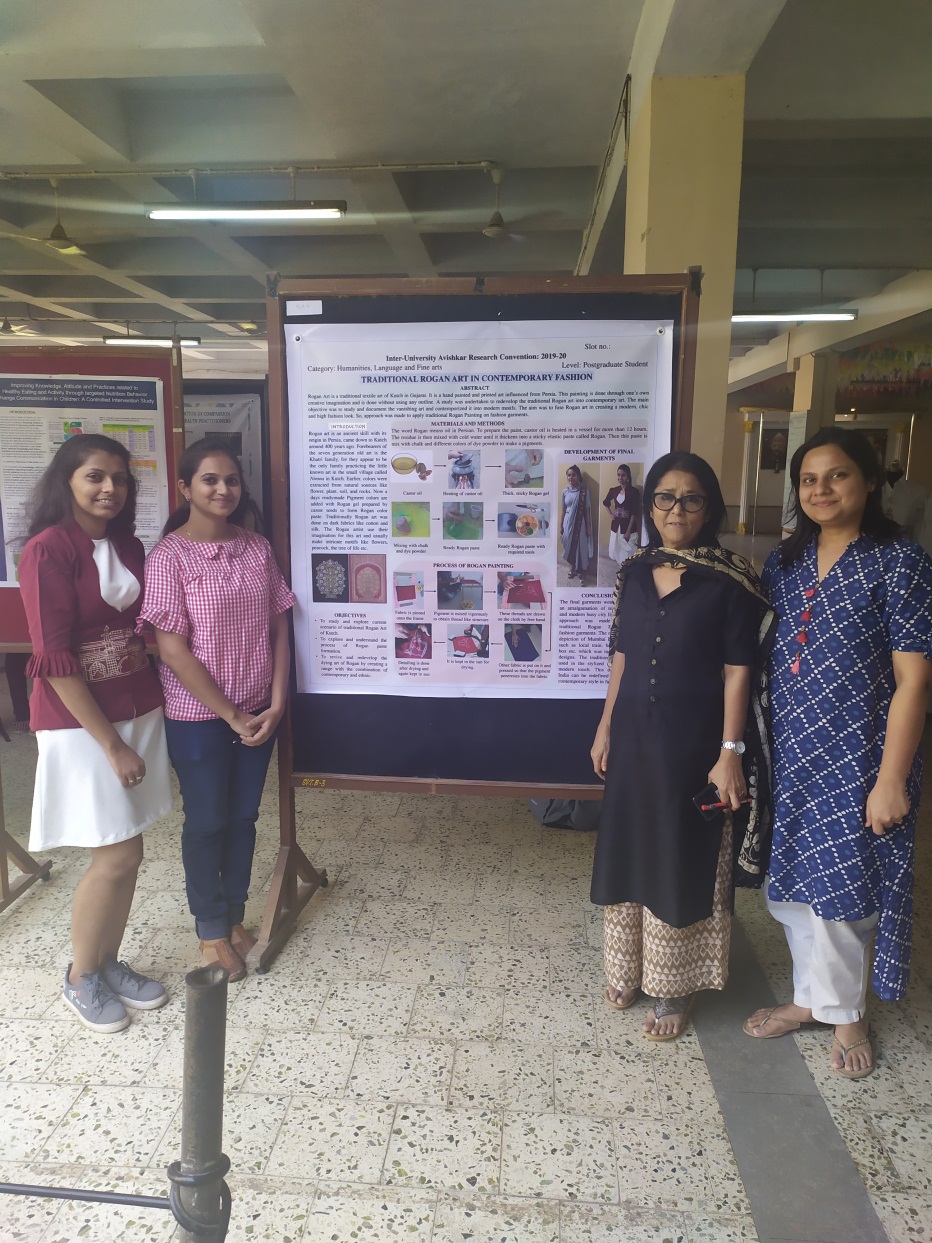 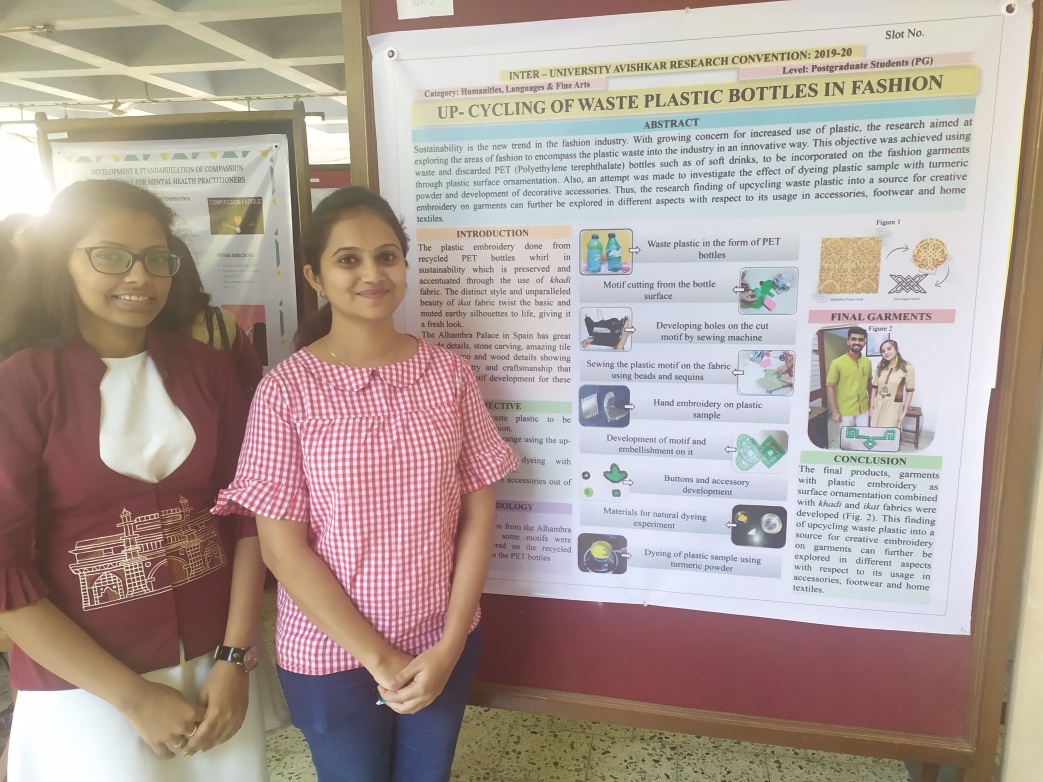 Students ACHIEVEMENTs 2019
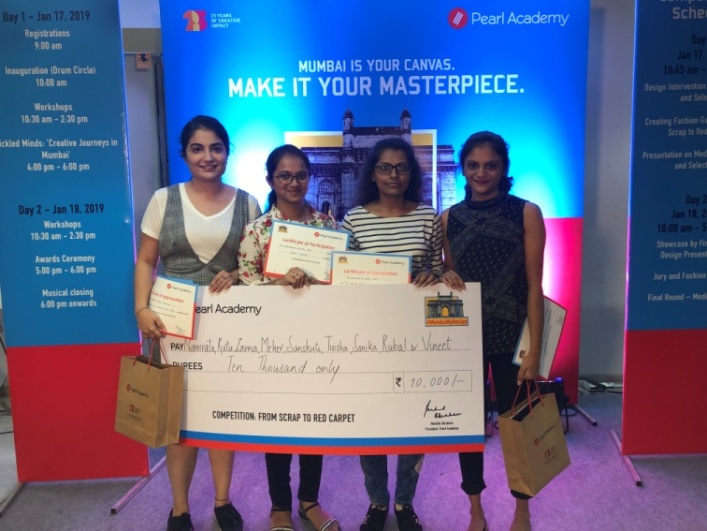 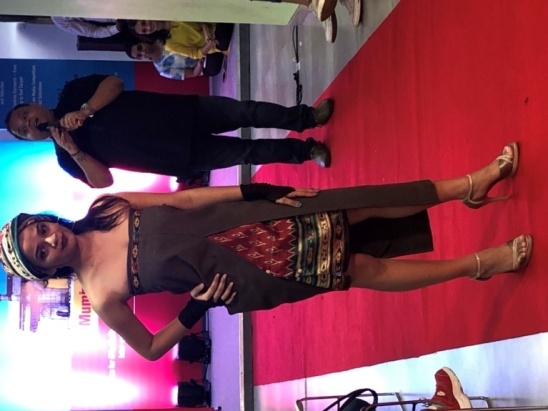 Students of M.Design (Fashion Design) were awarded 1st Prize in Fashion Forward – Scrap to Red Carpet competition at Mumbai By Design, organised by Pearl Academy, Mumbai on 18th January 2019. Students recieved INR 10, 000 cash prize .
INTERNSHIP
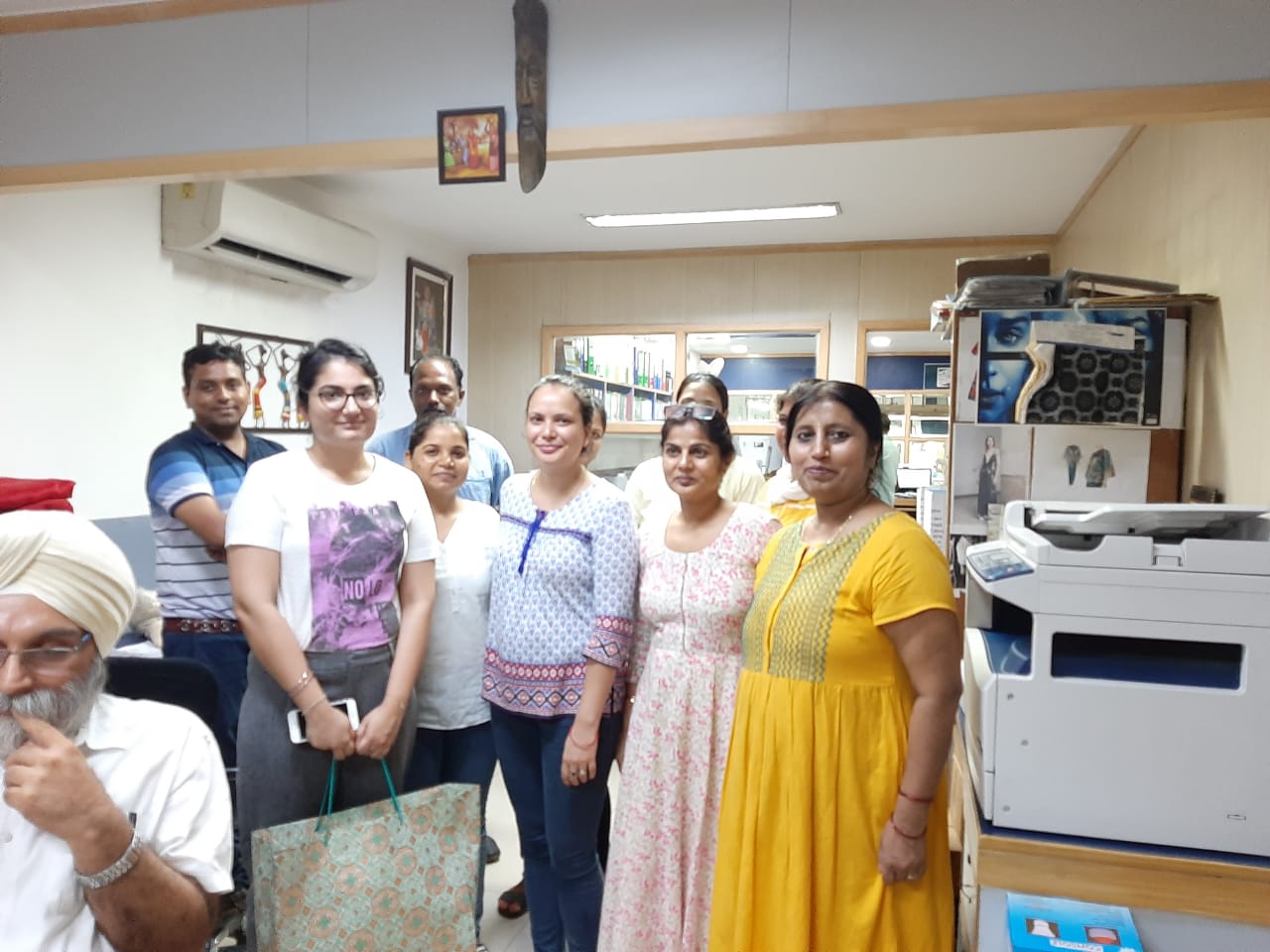 Rudraksh, Mumbai
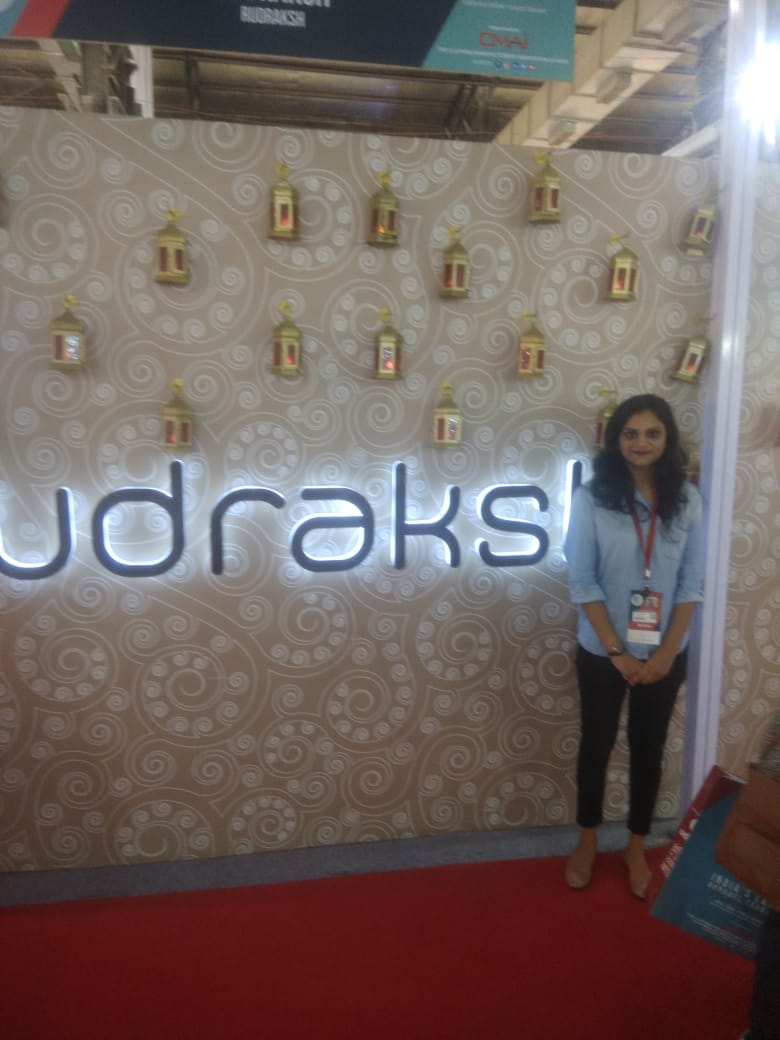 Mahima Exports, Noida
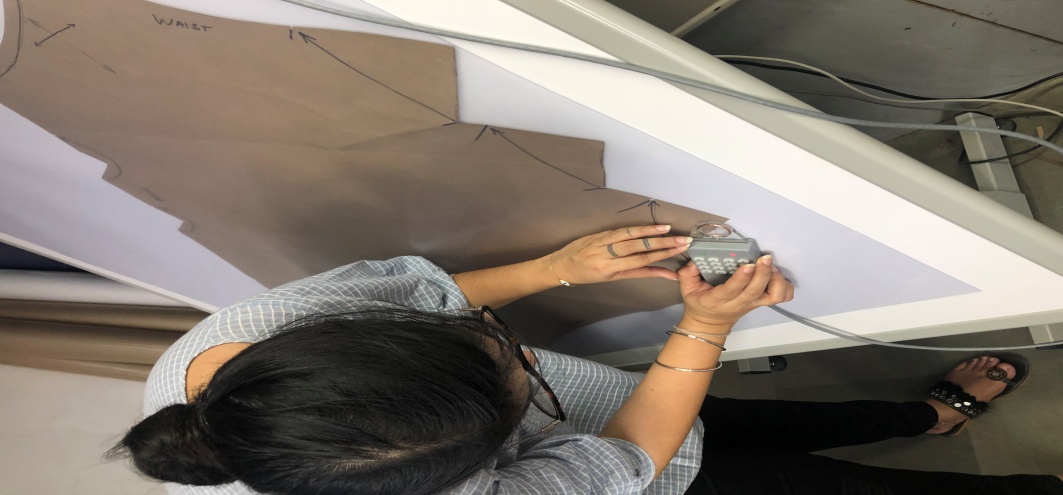 INTERNSHIP
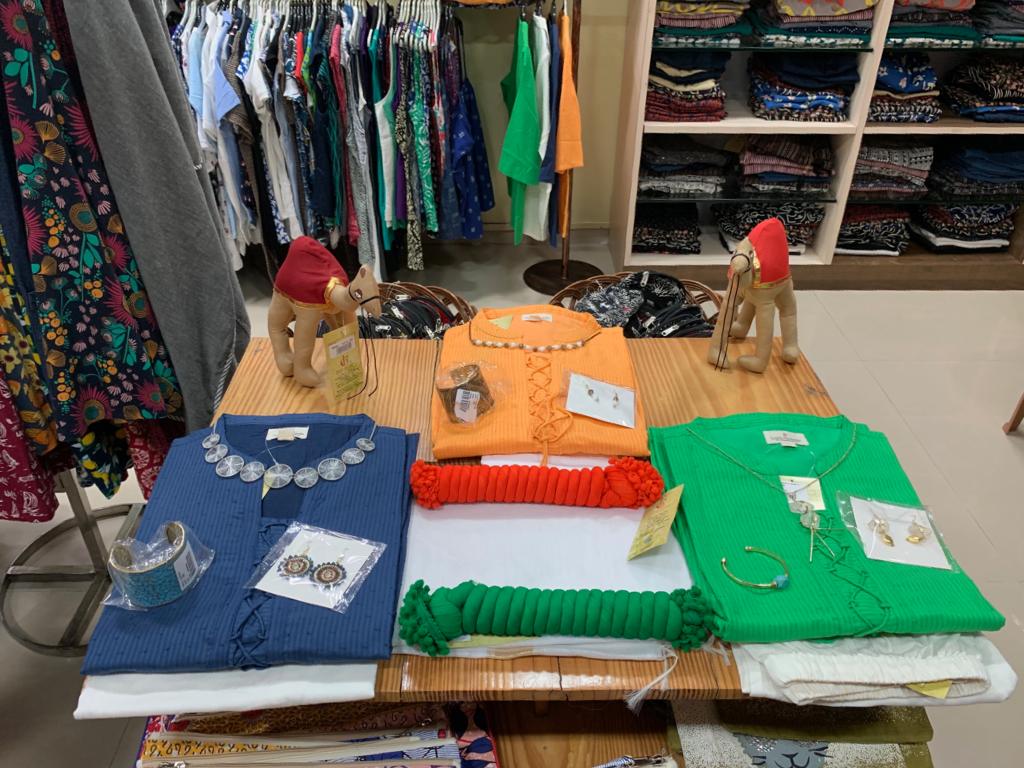 CREATIVE HANDICRAFTS, Mumbai
One student worked as Bollywod Fashion Stylist
CRAFT DOCUMENTATION- Students Visiting Artisans and learning the craft
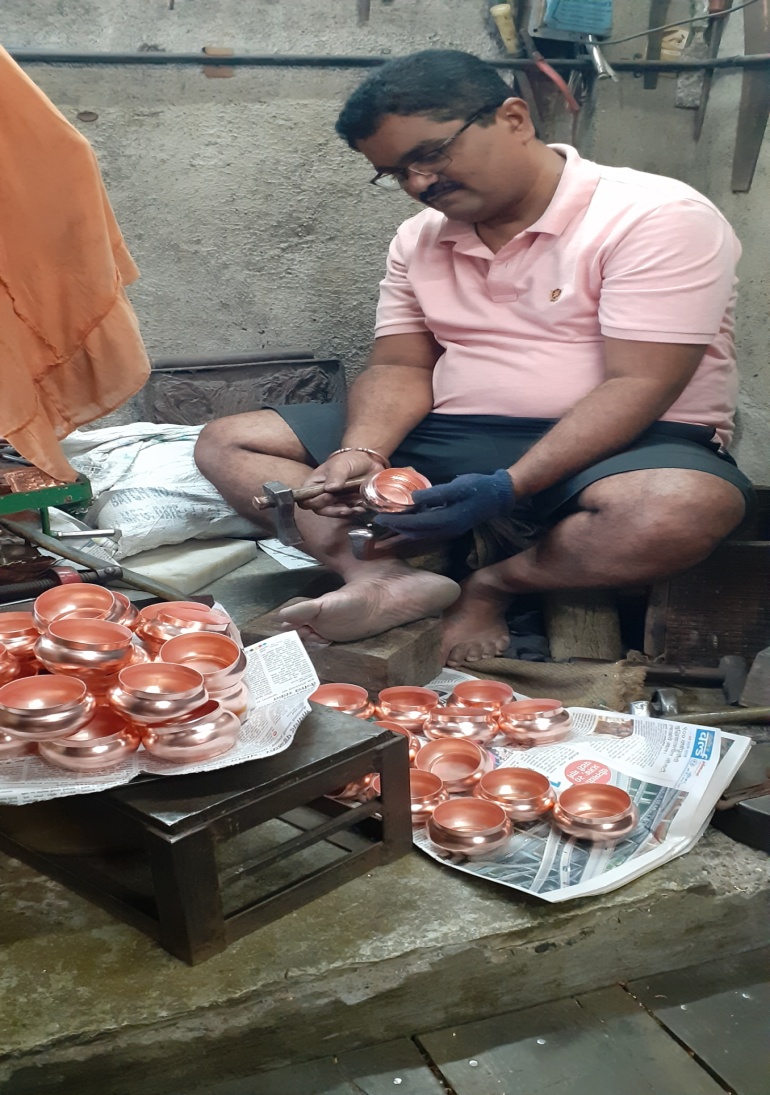 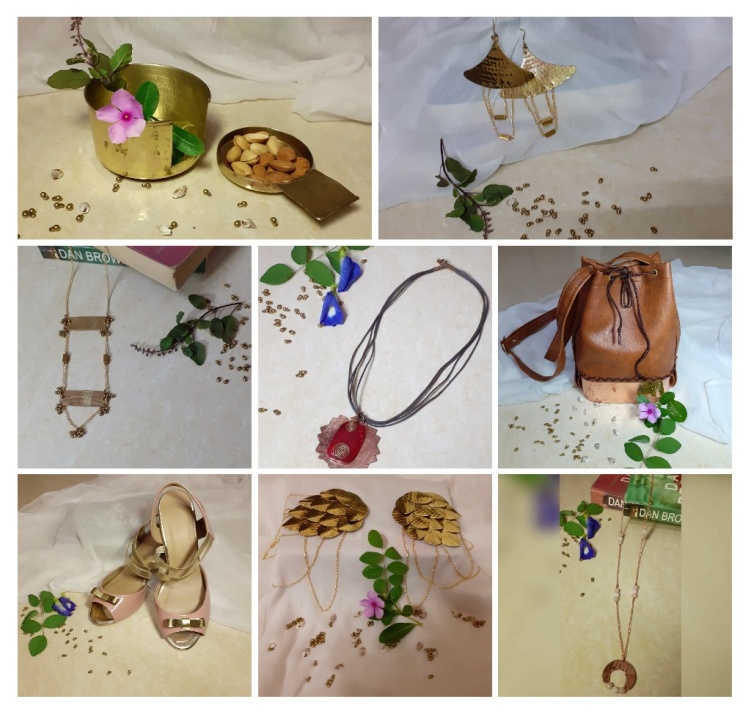 Tambat Kaam
Leather Craft
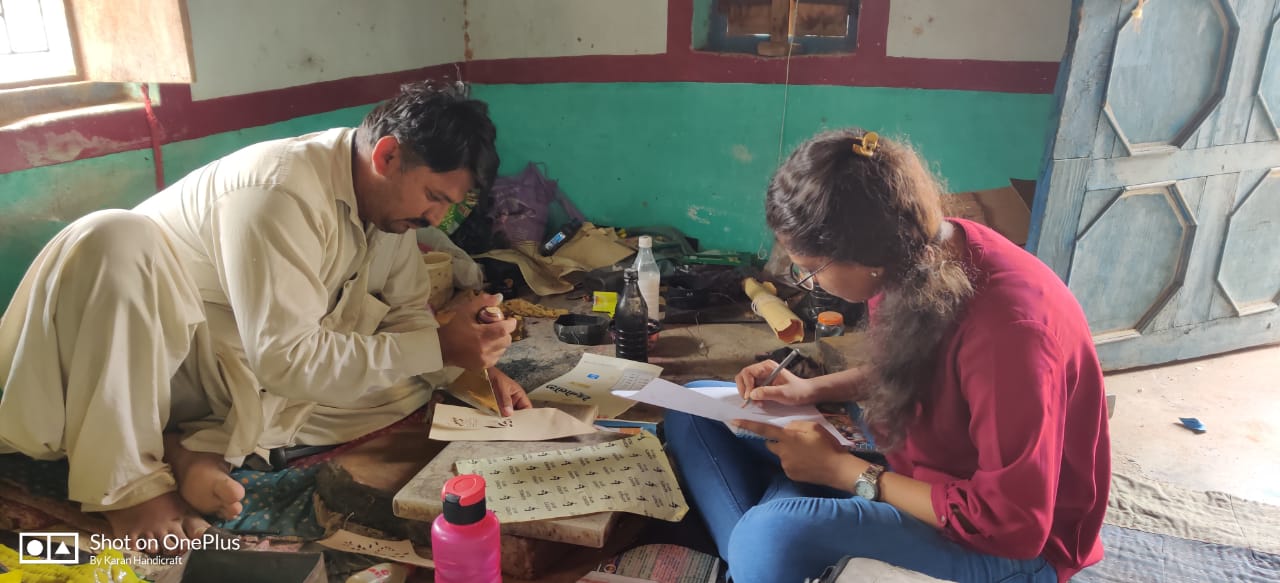 CRAFT DOCUMENTATION - Students  Visiting Artisans and learning the craft
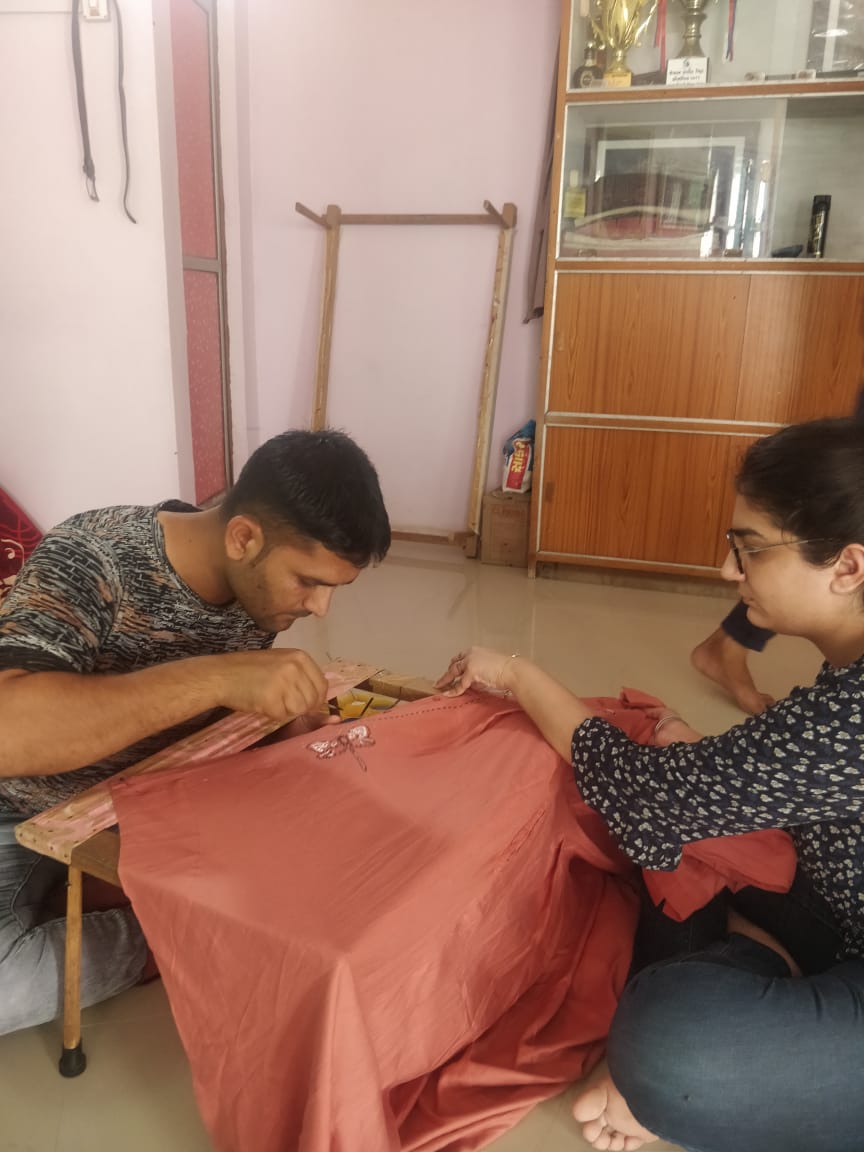 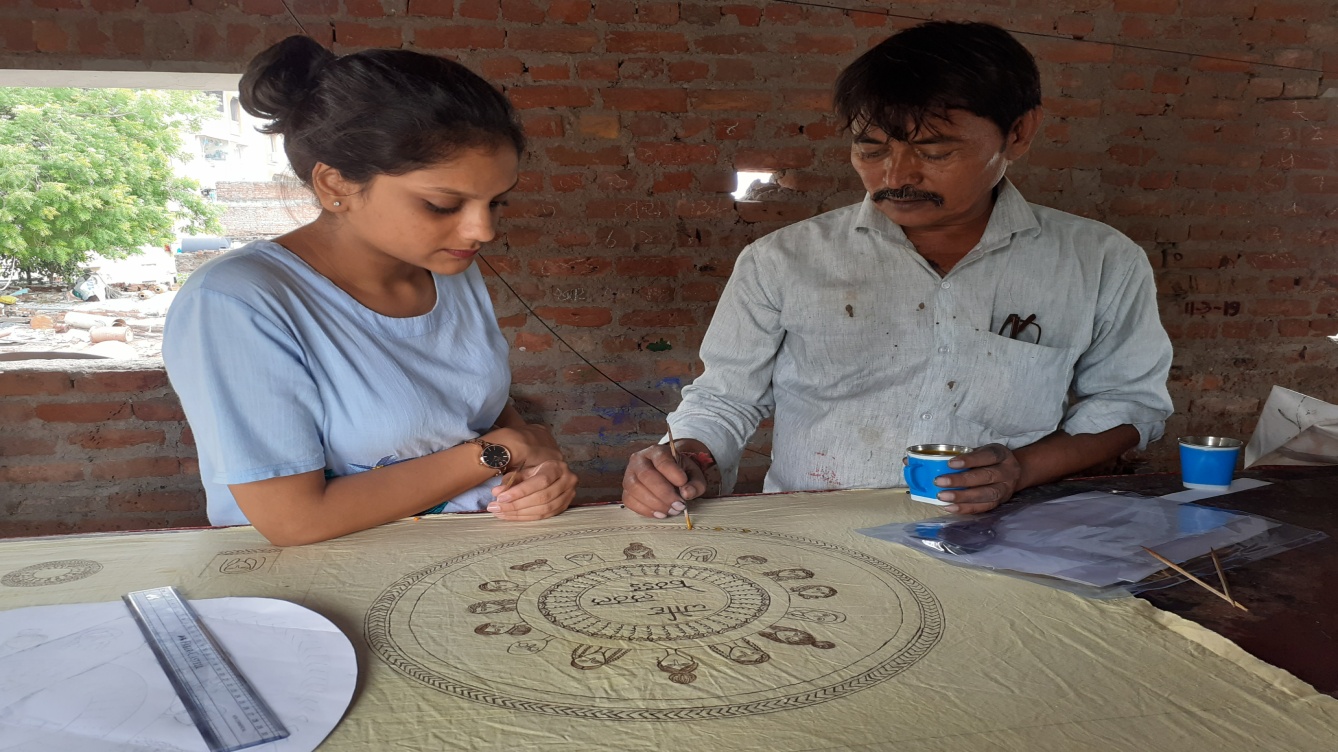 Rogan painting
Mata ni Pachedi